Tiết 52:
NÓI VÀ NGHE
Trình bày suy nghĩ về tình cảm của con người với quê hương
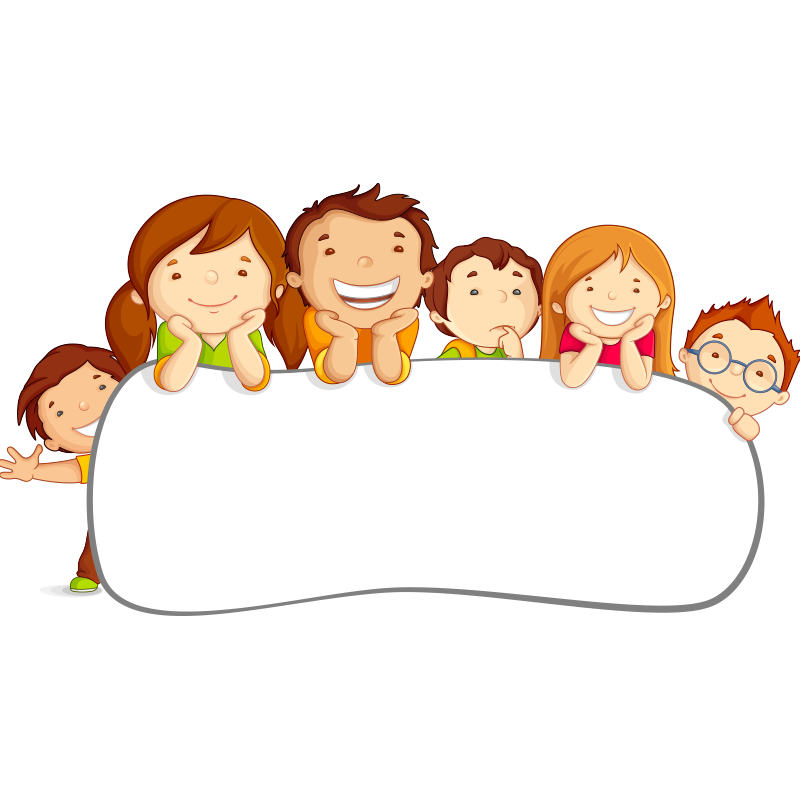 KHỞI ĐỘNG
2
VƯỢT CHƯỚNG NGẠI VẬT
Á
I
8
Ữ
C
G
C
Ó
0
C
H
Ồ
M
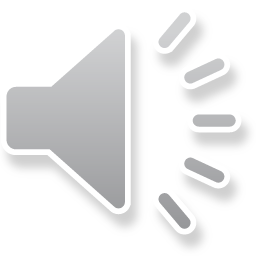 VƯỢT CHƯỚNG NGẠI VẬT
1
T
O
I
Q
U
E
?
?
?
Q
?
?
?
?
1
2
?
?
?
?
N
?
C
?
U
?
?
O
?
E
A
U
?
T
H
R
2
C
?
D
N
E
U
I
?
?
3
?
O
?
?
?
?
Ê
3
H
?
E
U
?
?
?
K
H
A
?
?
Q
4
?
4
?
?
U
?
?
?
E
S
?
Ư
M
A
5
5
?
?
O
Đ
U
?
I
H
O
?
?
?
?
?
G
C
?
?
N
Đ
?
Ơ
6
6
N
G
N
?
?
?
N
?
?
D
O
S
O
G
?
?
?
?
7
7
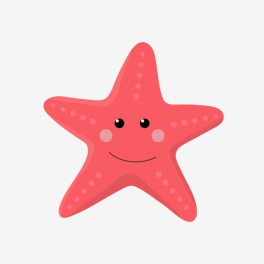 ?
G
8
?
M
G
E
N
Đ
?
?
?
?
?
?
T
?
R
A
8
6
6
6
6
6
6
Câu 1: Đây là giai điệu của bài hát nào?
QUAY VỀ
9
9
9
9
9
9
9
9
9
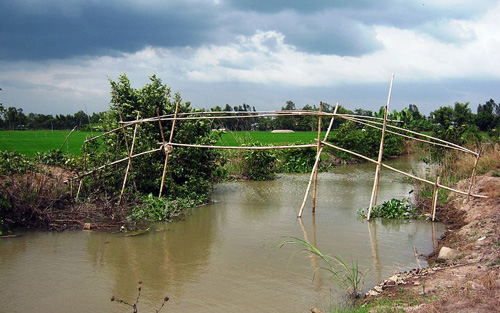 Câu 2: Tên gọi của sự vật trong hình ảnh là gì?
QUAY VỀ
7
7
7
7
7
7
7
Câu 3: Hai đầu hai miệng/Liệng ở trên cao,
	Tiếng hát vui sao/Nghe ai cũng thích
	Là cái gì?
QUAY VỀ
6
6
6
6
6
6
Câu 4: Rõ ràng năm cánh/Mà chẳng phải sao
		Sống ở trên cao/Chết vào nồi cá
Đó là quả gì?
QUAY VỀ
5
5
5
5
5
Câu 5: Điền từ thích hợp vào chỗ chấm: “……là nguồn dinh dưỡng chính cho trẻ sơ sinh”.
QUAY VỀ
Câu 6: Đây là ô chữ gồm 11 kí tự, hãy quan sát hình ảnh và đoán ô chữ ấy.
11
11
11
11
11
11
11
11
11
11
11
11
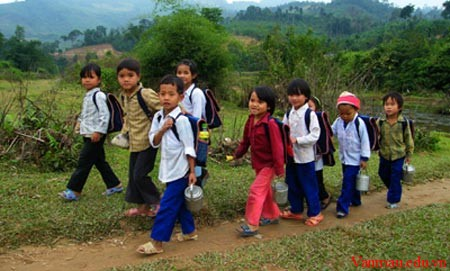 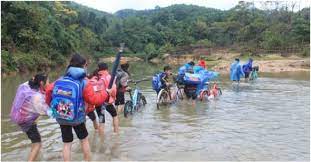 QUAY VỀ
8
8
8
8
8
8
8
8
Câu 7: Điền từ thích hợp vào chỗ trống: "Không ai tắm hai lần trên một ….."
QUAY VỀ
Câu 8: Đây là ô chữ gồm 8 chữ cái, hãy quan sát hình ảnh và đoán ô chữ ấy. (8 kí tự)
8
8
8
8
8
8
8
8
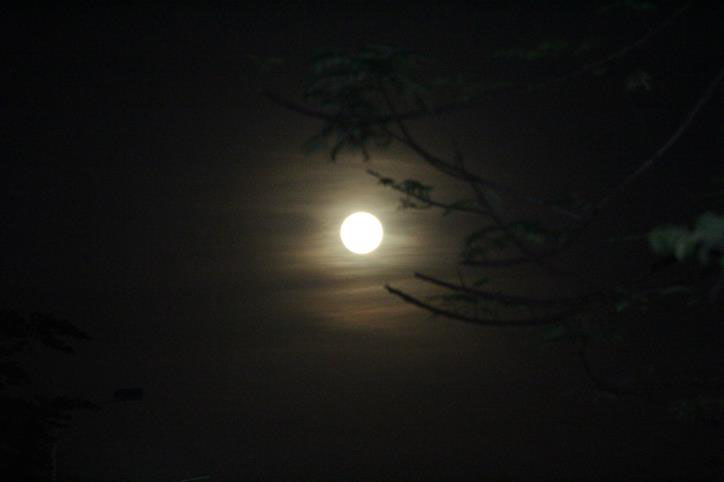 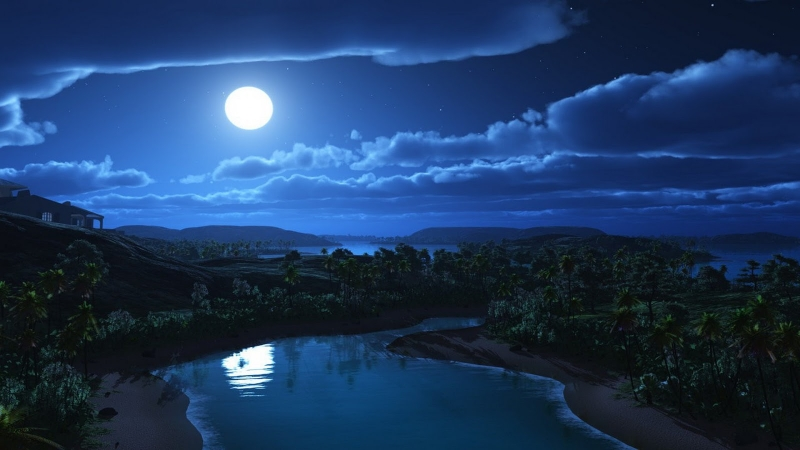 QUAY VỀ
1. Chuẩn bị nội dung nói:
- Tình cảm gắn bó của con người với quê hương đó là tình cảm thiêng liêng của mỗi con người.
15
Một kỉ vật
Một phong cảnh
quê hương
Một món ăn quê hương
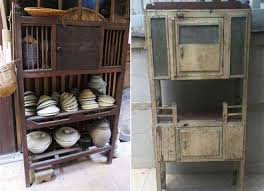 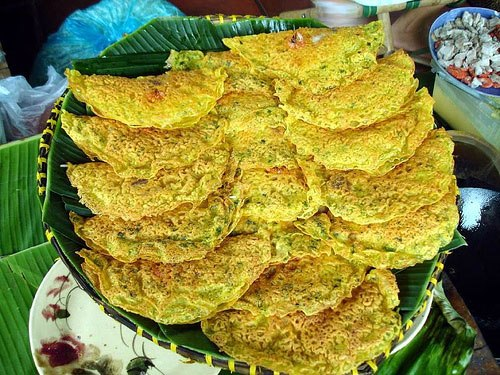 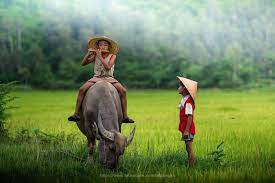 16
Tự tin, thoải mái. Chú ý chào hỏi khi bắt đầu và cảm ơn khi kết thúc bài nói.
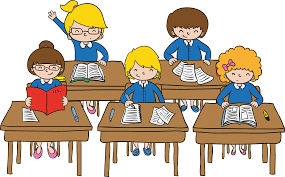 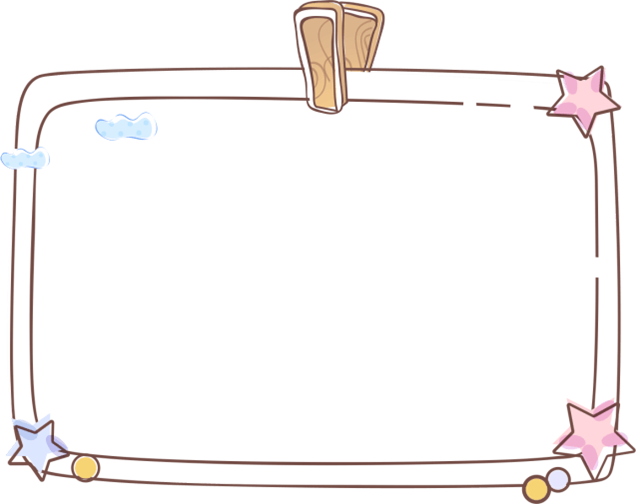 Sưu tầm các bài thuyết trình hay về quê hương.